Государственное учреждение образования «Гимназия № 1 г. Воложина»
Посадил 
дед репку: 
бедный или и умный был?
https://drive.google.com/file/d/1LrSRvDLgQa6O6FVp6KCelmXiQSF6vsDL/view?usp=sharing
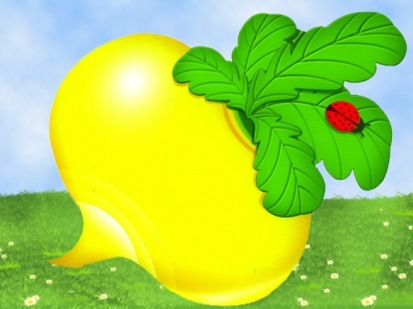 Гульба  Тимофей, 
учащийся  4 «Б» класса